Экономическая антропология
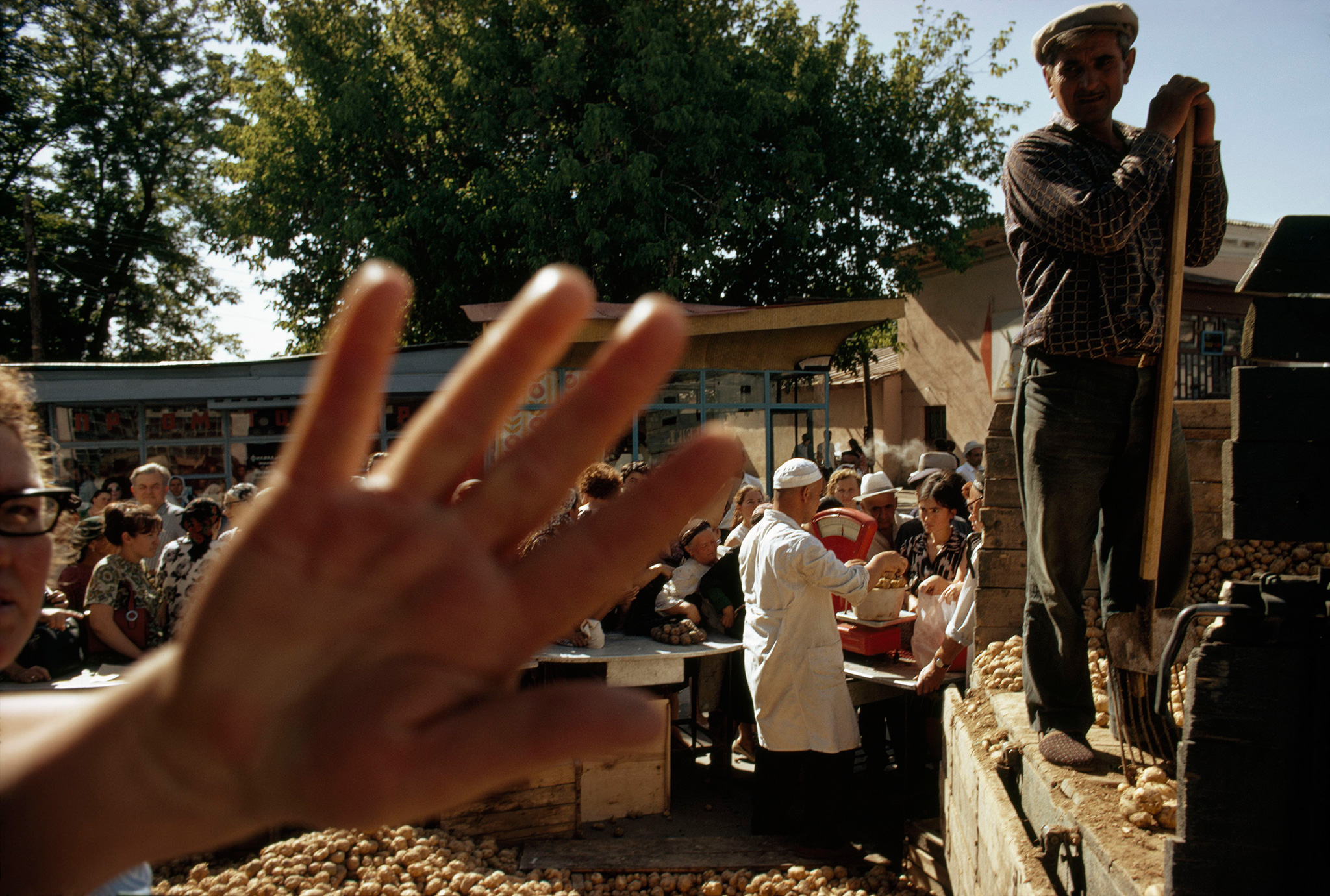 Экономическая антропология
James G. Carrier (A Handbook of Economic Anthropology, 2005)
Исследование экономических отношений в антропологическом ключе: 1) эмпирическое и натуралистическое в основе, 2) идиографический подход
Шрадер Хайко (Экономическая антропология, 1999)
Дисциплина, рассматривающая соотношение действия, социальных институтов и системы ценностей
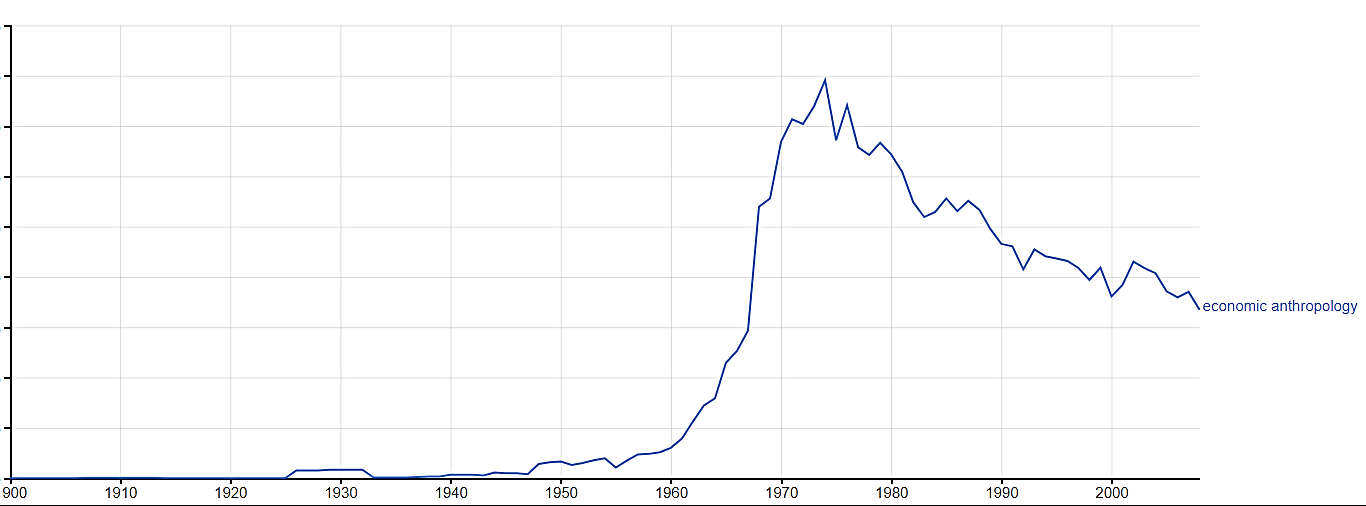 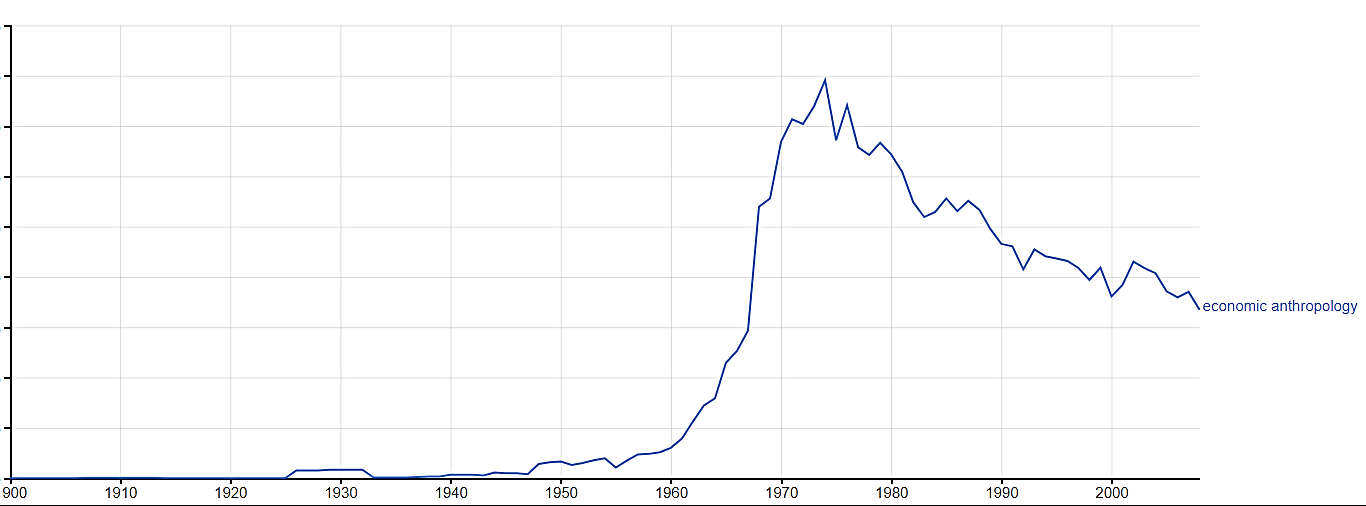 Дискуссия субстантивистов и формалистов (Поланьи)
Стагнация
Малиновский, Моос, Боас
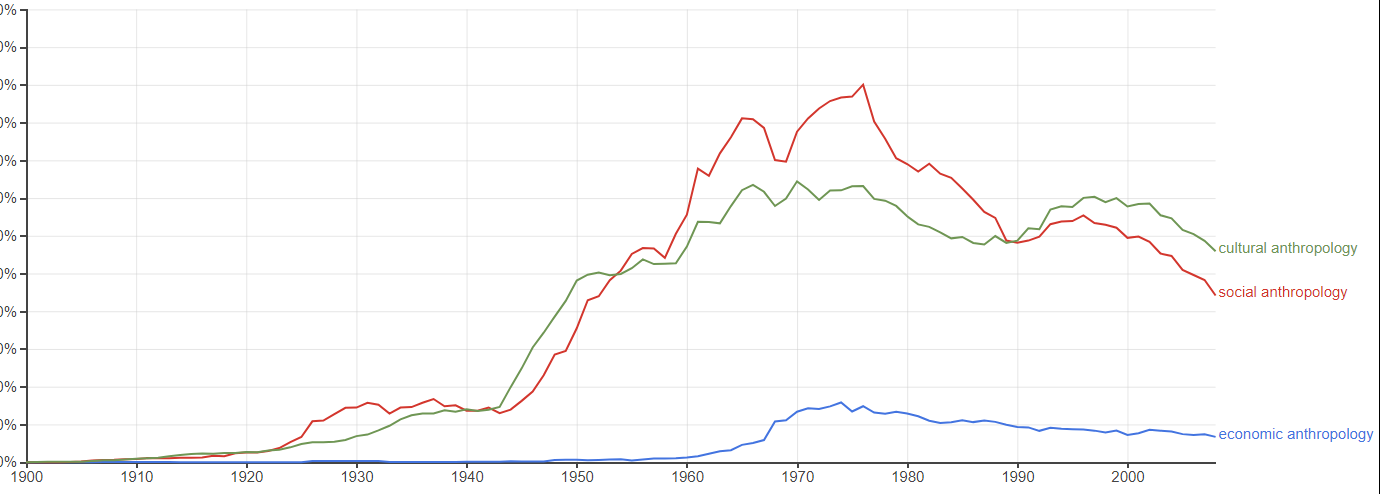 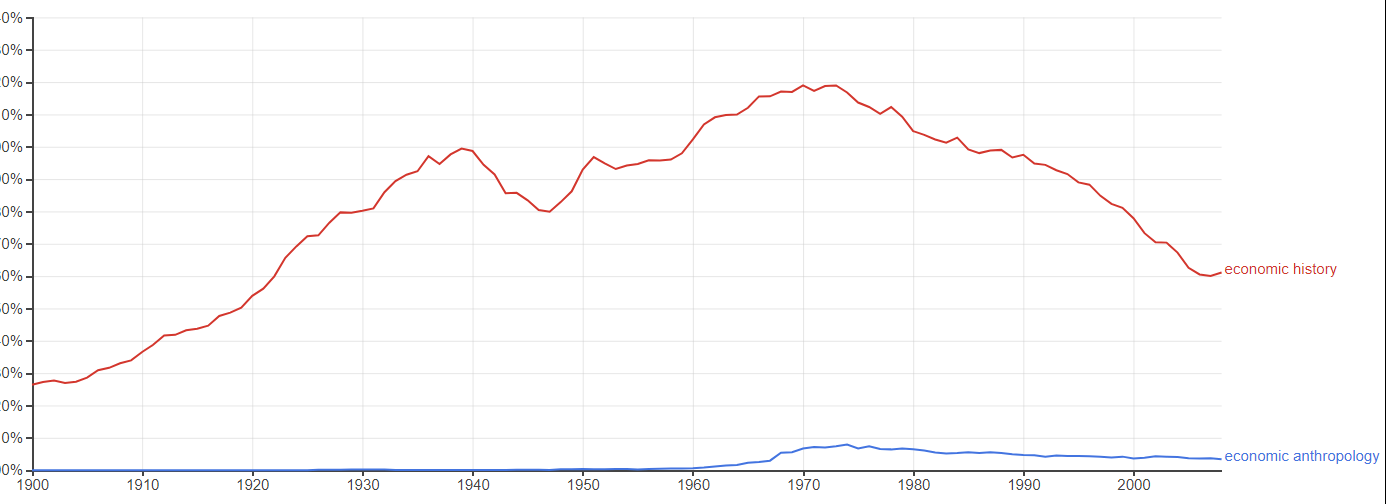 Важные понятия
Система экономических категорий
Структура экономических отношений
Реципрокация
Редистрибуция
Домохозяйство
Потребление (в т.ч. статусное)
Моральная экономика
Проблемы экономической антропологии
Есть ли у антропологии собственный язык описания и насколько допустимы универсальные термины?

Могут ли антропологи исследовать макроэкономику?

Какое прикладное знание даёт антропология?
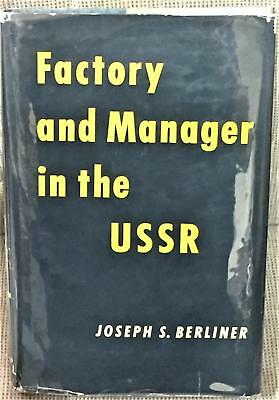 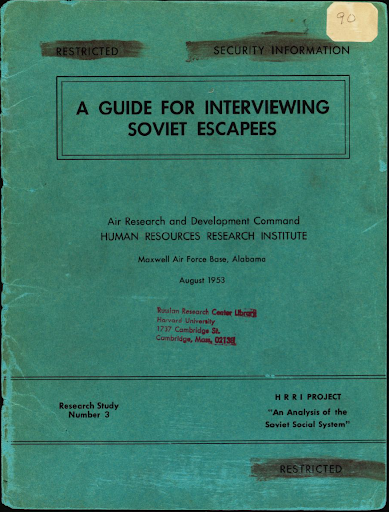 Joseph S. Berliner

The Informal Organization of the Soviet Firm (Quarterly Journal of Economics, 1952)
«Функция качественного исследования двояка: 

во-первых, указать, какие вопросы следует задавать и какие явления следует измерять, когда данные и методология для количественного исследования доступны; 

и, во-вторых, иметь дело с видом знаний, которые не зависят от масштаба или частоты проявления для их важности, но зависят от паттернов и ассоциаций»
Ключевые категории:
Спокойная жизнь
Фактор безопасности («страховка»)
Симуляция («очковтирательство»)
Блат
Круговая порука
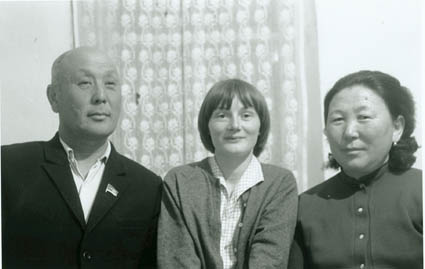 Caroline Humphrey

Karl Marx Collective: Economy, Society and Religion in a Siberian Collective Farm (Cambridge, 1983)
Ключевые категории:
Статусные группы
Управляемые ресурсы
Сети частного обмена
Разделение труда
«Право на людей»
«буряты на селе являются в некотором понимании «традиционалистами», однако это не следует истолковывать как принижение сложности или «модерности» их общества»
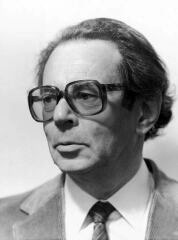 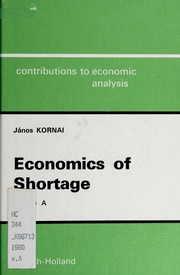 Janos Kornai

Economics of Shortage (Amsterdam, 1980)
Ключевые категории:
Экономика дефицита
Мягкие бюджетные ограничения
«мотивация директоров предприятий и иных бюрократических групп не может рассматриваться в отрыве друг от друга ... Относительный вес разных мотивов разнится по странам и периодам»
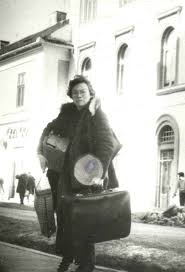 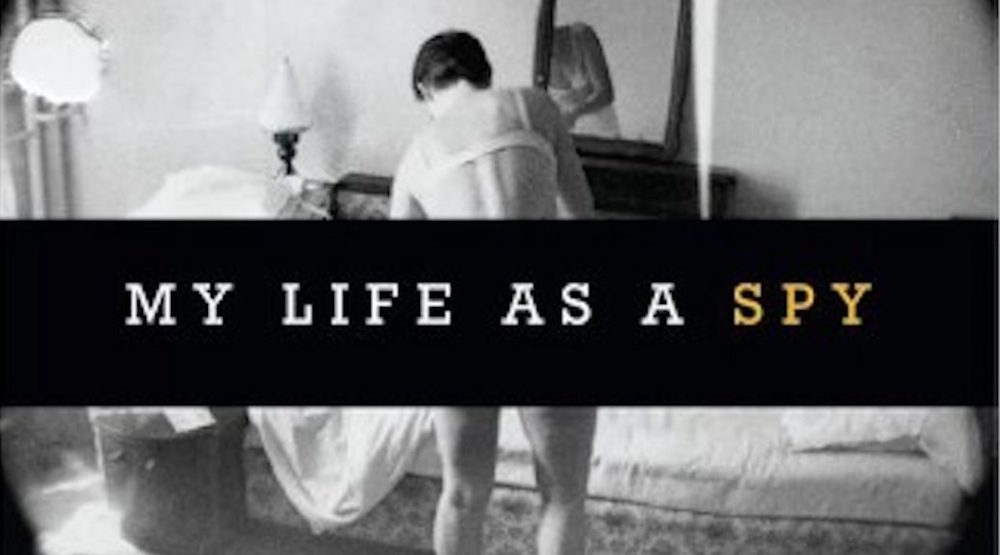 Verdery Katherine

What Was Socialism and What Comes Next? (Princeton, 1996)
Ключевые категории:
Клиентелизм
Патерналистское перераспределение
Вторая экономика
Бюрократическая фракционность
Этатизация времени
«рациональность при социализме отличалась от капиталистической рациональности. И то, и другое было глупо по-своему, но по-разному»
Список чтения
Классика:
Моос М. Очерк о даре (1925).
Поланьи Карл. Великая трансформация (1944). 
Салинс Маршалл. Экономика каменного века (1974).
Обобщения:
A Handbook of Economic Anthropology (2005, 2012)
Hann C., Hart K. Economic Anthropology: History, Ethnography, Critique (2011)
Социалистическая экономика:
Humphrey C. Karl Marx Collective: Economy, Society and Religion in a Siberian Collective Farm (1983)
Verdery K. What Was Socialism and What Comes Next? (1996)